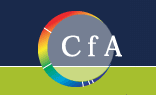 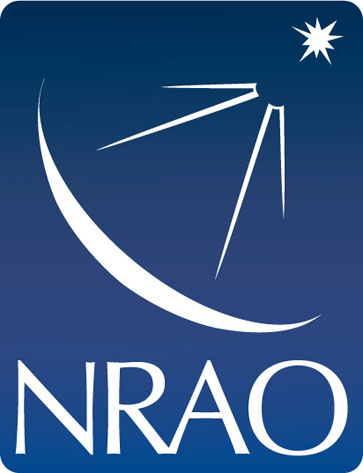 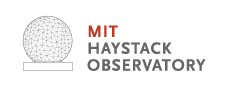 Submm VLBI toward Shadow Image of Super Massive Black Hole
Inoue, M.1, Blundell, R.2, Brisken, W.3, Chen, M.T.1, Doeleman, S.4, Fish, V.4, Ho, P.1,2, Moran, J.2, Napier, P.3, 
and the Greenland Telescope (GLT) Team
(1ASIAA; 2CfA; 3NRAO; 4MIT Haystack Observatory)
Leading-edge interferometry systemto see Event Horizon of SMBH
i = 10 deg.
i = 85 deg.
a = 0.5
a = 0.999
a = 0
Image simulation for an optically thick and geometrically thin disk. (R. Takahashi)
2
SMBH Shadow size
Rshadow ≈ 5 Rsch
Gultekin+ 09
3
SMBH Shadow size
Rshadow ≈ 5 Rsch
#Gebhardt+ 11
4
New submm TelescopeRetrofitted ALMA-NA Prototype
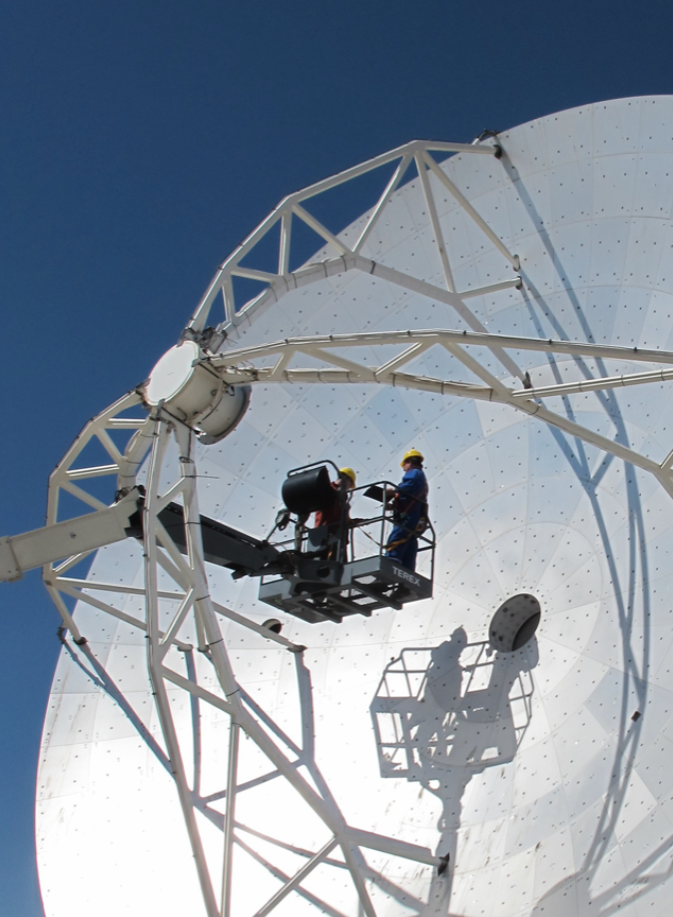 5
The Summit Station in Greenland
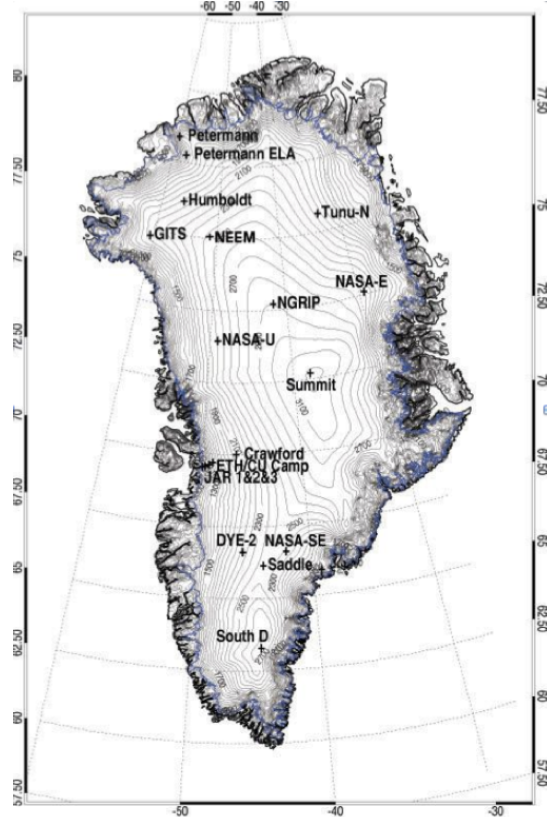 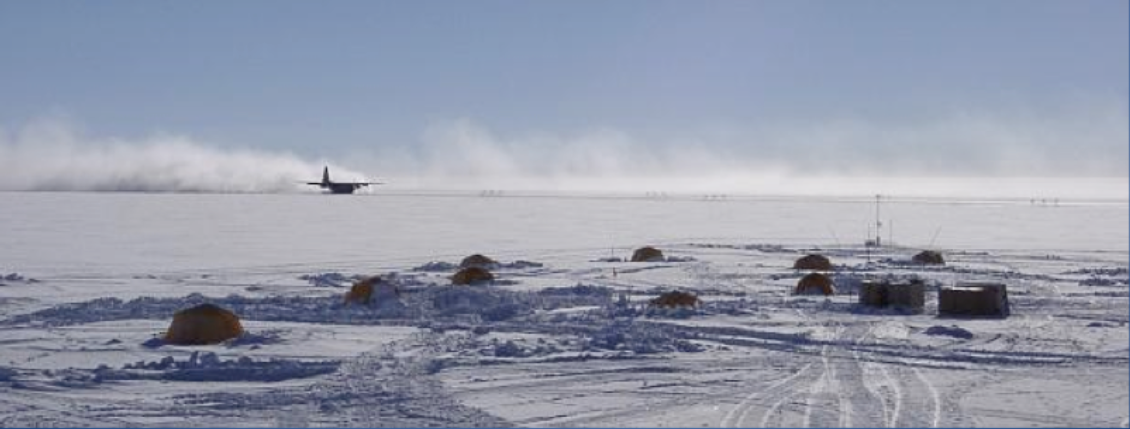 Established: 1989, height: 3,210m (72.60N, 38.42W)
NSF: Office of Polar Program, CH2M Hill, Cold Regions Res. & Eng. Lab., NOAA etc. 
Population: 45 (Summer), 5 (Winter, 3 month shifts)
6
Long & multi BLs at 230 GHz
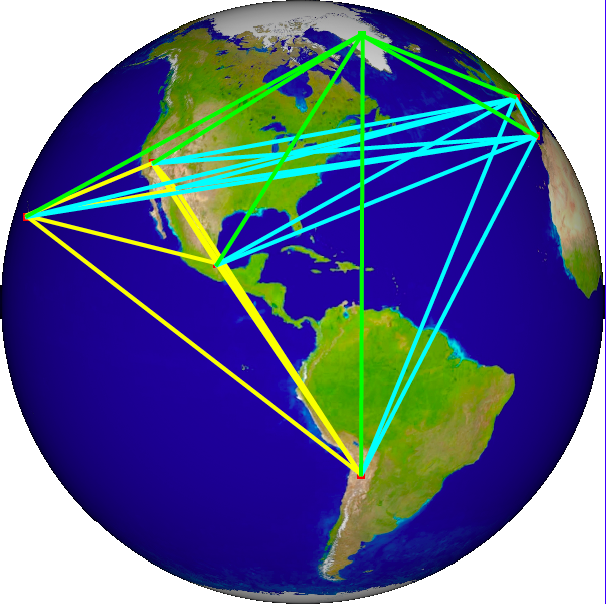 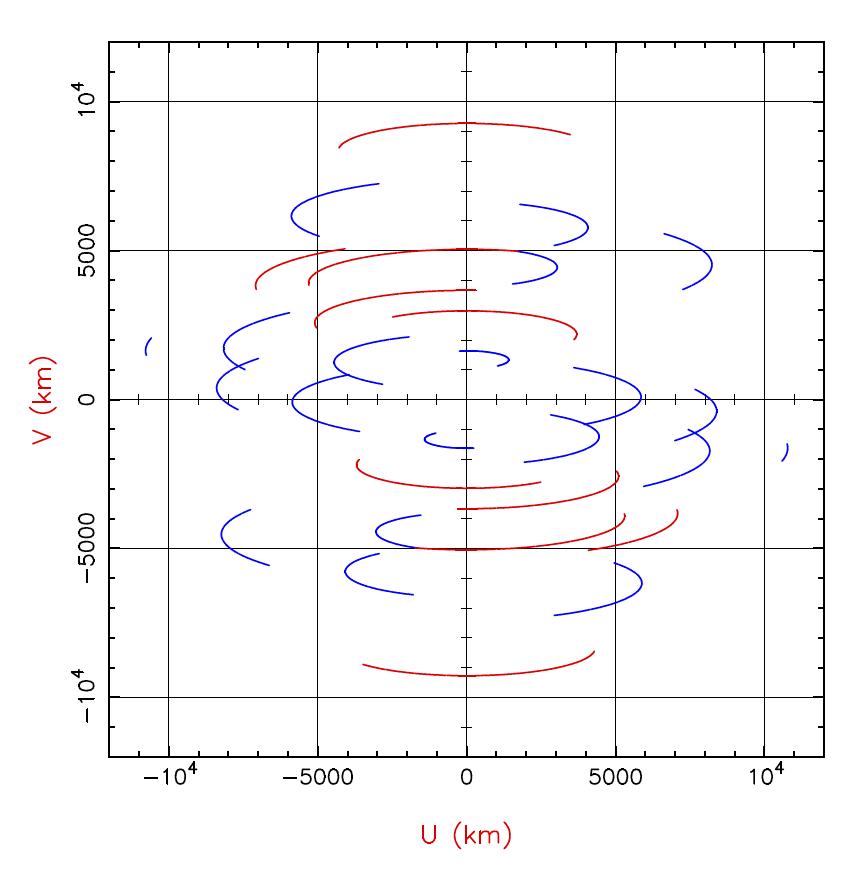 UV distribution for M87 at 230 GHz with SMA, ALMA, SMT, LMT, and IRAM 30m.  Red lines are the GLT contributions.
7
GLT Baselines at 350 GHz and higher
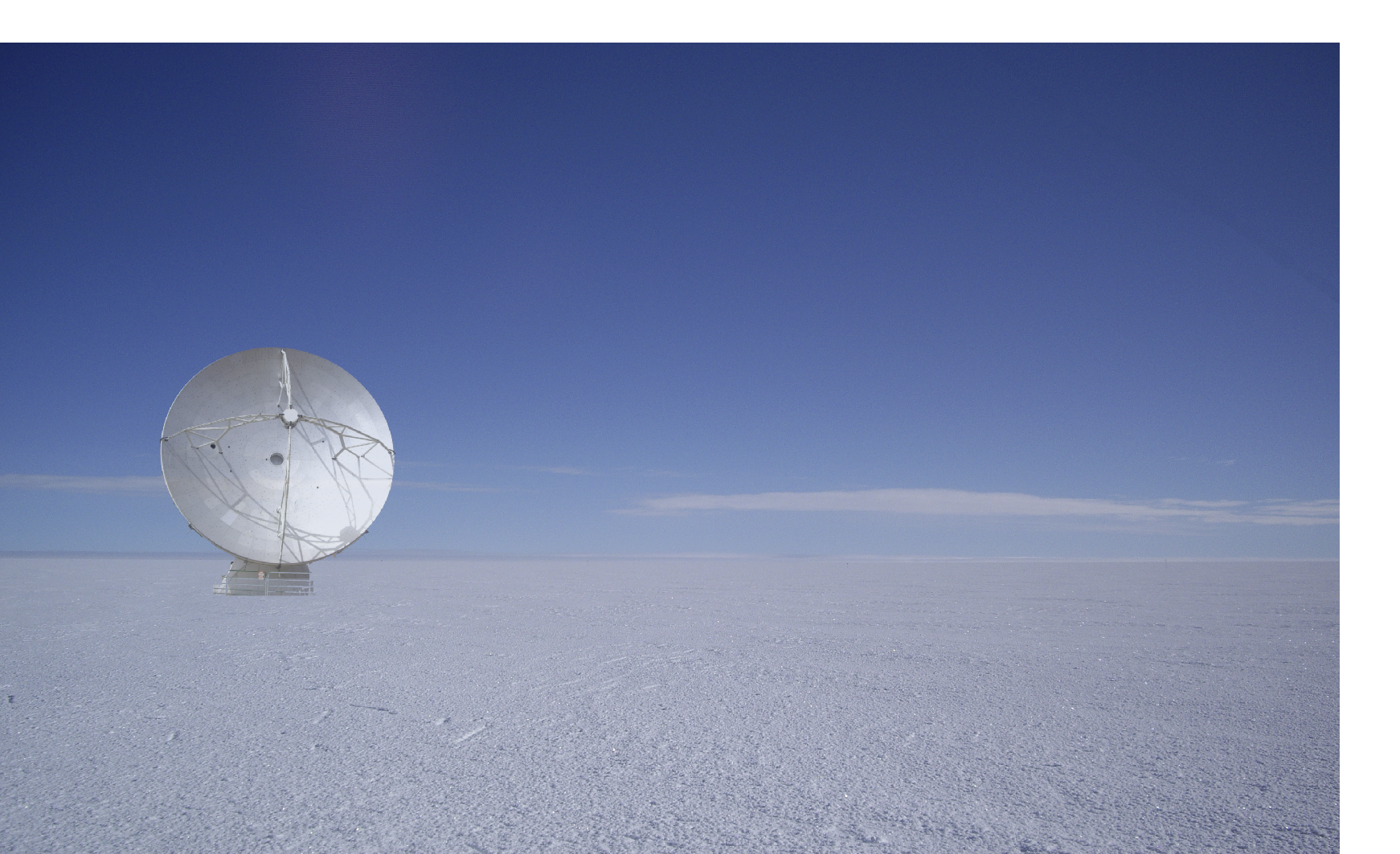 Greenland
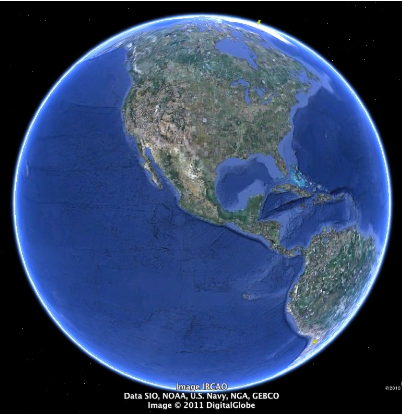 GLT; artist's impression
Hawaii
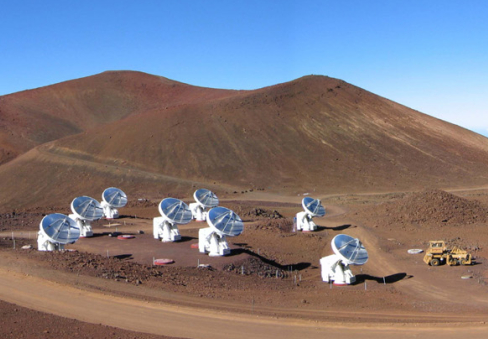 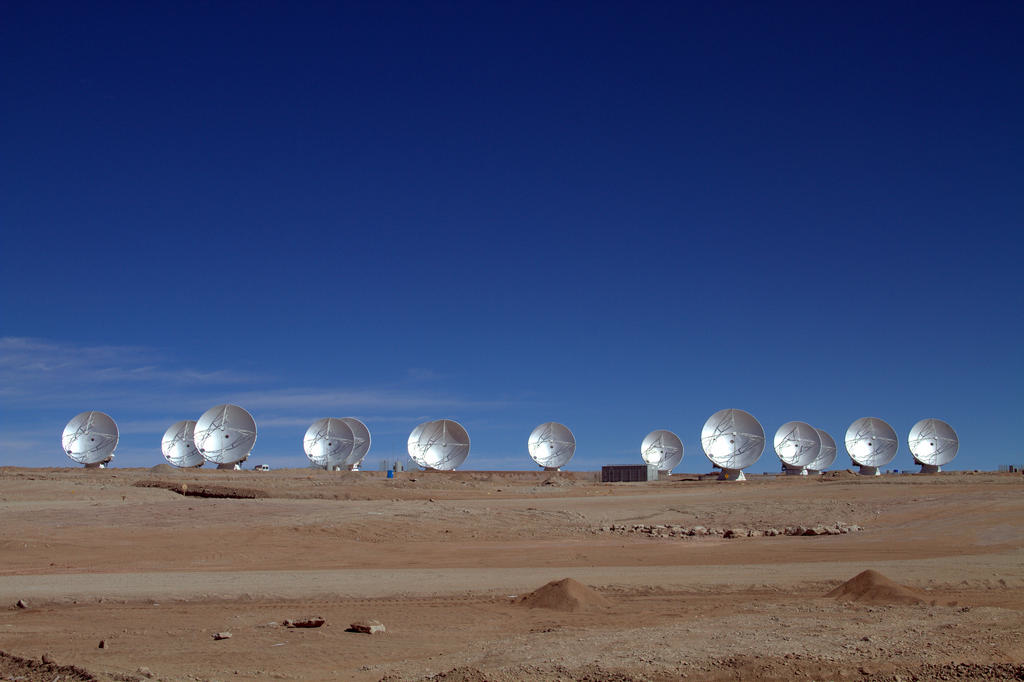 Chile
Phased SMA
Phased ALMA
Baselines are 9,000 km long, and the resolution reaches 20 μas at 345 GHz.